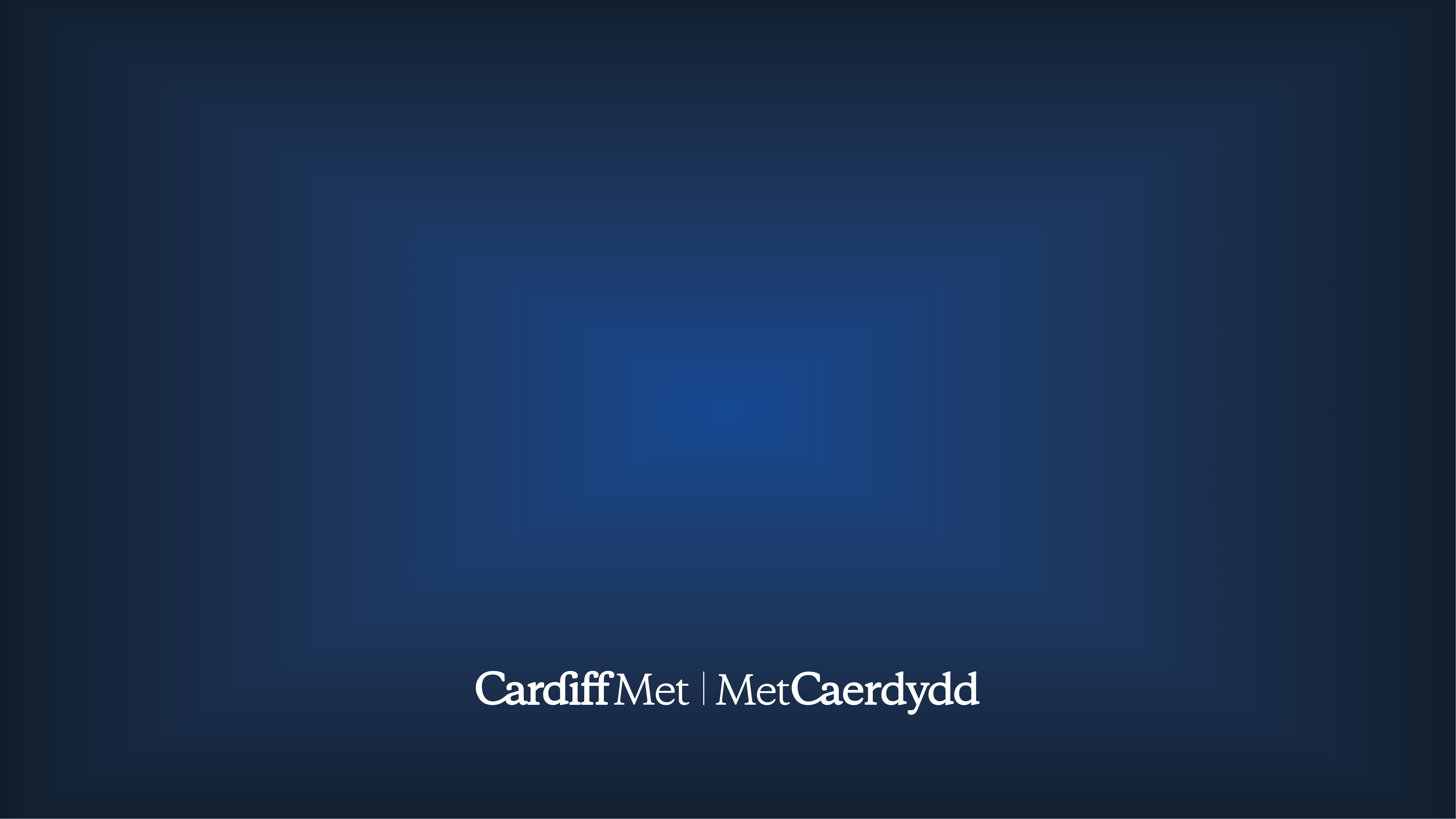 Me, You or We: Influencing ‘belonging’ in the long-term post acquisition integration of ‘acquired’ retail front-line employees.
 
Dr Keith Glanfield, Cardiff Metropolitan University

Professor Christof Backhaus, Edinburgh Napier University

Dr David Dose, Exeter University
The importance of acquisitions for growth!
Organisations face a number of options if they wish to grow. In Europe merger and acquisition remains popular and relevant:

		2018	17,850* p.a.		

		2019	17,456* p.a.

		2020	14,752* p.a.

Retailers form a component part of this regular, annual activity. The subject of this research study is the post acquisition integration of a number of stores acquired by a UK grocery retailer!

* Institute of mergers, acquisitions and alliances (2021).


	
* Institute of Mergers, Acquisitions and Alliances (2021)
The essential role of front-line service employees (FLEs) in retail!
Start of the services literature
Fundamentally FLEs are important and essential actors in service encounters with customers (Bitner 1990, 1992).

As part of the service-profit-chain, through service encounters, FLEs influence the satisfaction and loyalty of customers (Heskett, 1994).

Modern day context
FLEs span the boundary between an organisations internal and external environment, picking up cues from both (Tourky, Syed Alwi, Kitchen, Melewar and Shaalan, 2019).

In a modern service dominant logic context, through service exchange,  FLEs co-create value with the customers. They both are beneficiaries of such value (Vargo and Lusch, 2016). 
		
Implications
For a retail acquisition to be successful the FLEs of the acquired organisation must fully integrate into the acquiring organisation holding a strong sense of belonging (Sung, Woehler, Fagan, Grosser, Floyd and Labianca, 2017) .
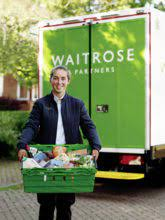 In what way is a sense of belonging manifested?
The importance of organisational identity

In the organisational psychology literature an individual’s sense of affiliation and belonging to an organisation is termed organisational identity (Mael and Ashforth, 1992). 

The organisational identity of employees is, importantly, a psychological bond between the individual and the firm (Ashforth, Harrison and Corely, 2008). 

The influence of organisational identity

It manifests with employees as an attachment to the firm, that when strong, is very likely to lead to outcomes valuable to the firm (He and Brown, 2013). 

Specifically, FLEs pick-up cues and signals from their day-to-day work that inform their sense of organisational belonging (Meyer, Becker & van Dick, 2006; Tourky, Syed Alwi, Kitchen, Melawar and Shaalan, 2020).

FLEs from the acquired organisation are placed in a position of having to dis-associate with their prior organisation and start making sense of develop a sense of belonging and membership in their new organization (Lipponen, Wisse and Jetten, 2016)
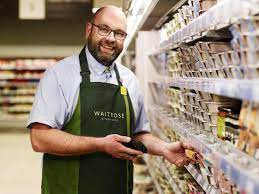 Antecedents of organisational 
Identity!
Antecedents of organisational 
identity in M&A’s up to 3 years
after integration!
Internal and external antecedents 
of organisational identity 
in M&A’s 5 years after 
integration!
The research gap?
No research on:

The relative influence of internal and external reputational phenomena on FLE organisational identity post an acquisition.

Differences in this relative influence between those transferred from the acquired organisation and those incumbent in the acquiring organisation.

Measuring these phenomena at a period post five years from the acquisition when both groups of FLEs are theoretically integrated.
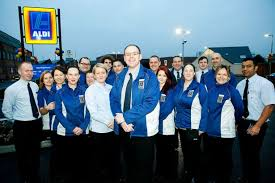 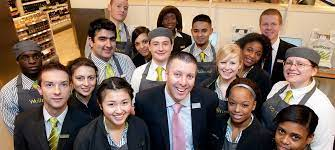 The theoretical model and hypotheses
Employee
Type
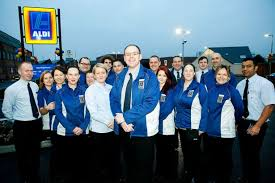 Perceived
External
Reputation
H1
H3
Organisational
Identity
Mission &
Vision
Dissemination
H2
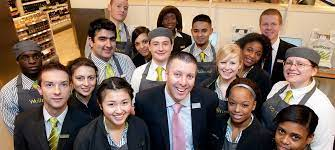 H1	As an external cue, perceived external reputation influences FLE organisational identity.
H2	As an internal cue, mission and vision dissemination influences FLE organisational identity.
H3	The strength of the relationships proposed in H1 and H2 differ between acquired and non-acquired groups of FLEs.
The study?
Sampled: 599 FLEs over 9 stores

Timing: Six years after acquisition

Quantitative analysis: Linear regression (using process) and CFA (RMSEA < .05; AGFI >.90)

Scales: Existing scales used to measure all model constructs

Reliability and validity. All constructs exhibited:

		   Average variance extracted above .50
		   Composite reliability above .70
                                           Discriminant validity (squared correlations not exceeding AVE)

Controlled for: common method variance per (Hulland et al., 2018)
The theoretical model results: aggregate level
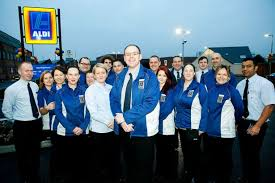 Perceived
External
Reputation
b = .46, SE = .10, p < .001
Organisational
Identity
Mission &
Vision
Dissemination
NS
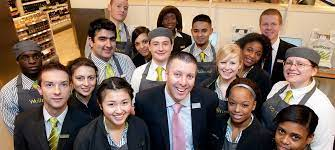 (R2 = .46  p > .05)
H1	As an external cue, perceived external reputation influences FLE organisational identity : supported.
H2	As an internal cue, mission and vision dissemination influences FLE organisational identity : supported.
H3	The strength of the relationships proposed in H1 and H2 differ between acquired and non-acquired groups of FLEs.
The theoretical model results: group level
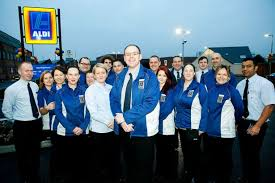 INC (b = .66, SE = .12, p < .001)
Perceived
External
Reputation
ACQ (b = .30, SE = .12, p < .05)
Organisational
Identity
Mission &
Vision
Dissemination
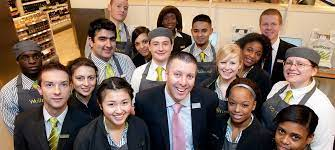 INC (b = .20, SE = .09, p < .01)
ACQ  (b = −.15, SE = .09, p > .05)
(R2 = .48  p > .05)
H3	The strength of the relationships proposed in H1 and H2 differ between acquired and non-acquired groups of FLEs : supported
The results and implications!
Conventionally, the expectation is six years after an acquisition those from the acquired organisation are integrated into the acquiring and are ‘normalised’ and similar to the incumbent FLEs, yet: 

The sense of belonging of  FLEs from the acquired organisation  is only influenced by the construed external reputation of the retailer. 
Incumbent FLEs sense of belonging is also influenced by internal strategic information such as mission and vision dissemination. 
Overall the relationship between mission and vision dissemination and organisation identification is influenced by both employee type and perceived external reputation (three way interaction).
The results and implications!
The implications:

Even though acquired FLEs six years after post acquisition, by tenure, appear integrated their form of integration is likely to be different from incumbent FLEs. Therefore, integration for acquired FLEs is not necessarily manifested as ‘being the same’ as incumbent FLEs. 

Integration is therefore not homogenous but heterogeneous. Acquired employees were a separate group on entry and to a certain degree remain a separate group.

For acquired FLEs reliance upon external reputational cues alone suggests an external orientation. Very different challenge for management to maintain their sense of belonging as against incumbent FLEs. 

No doubt a management working assumption is that FLEs are a homogenous working group that are interested and influenced by the importance of the organisations direction, purpose and so on.
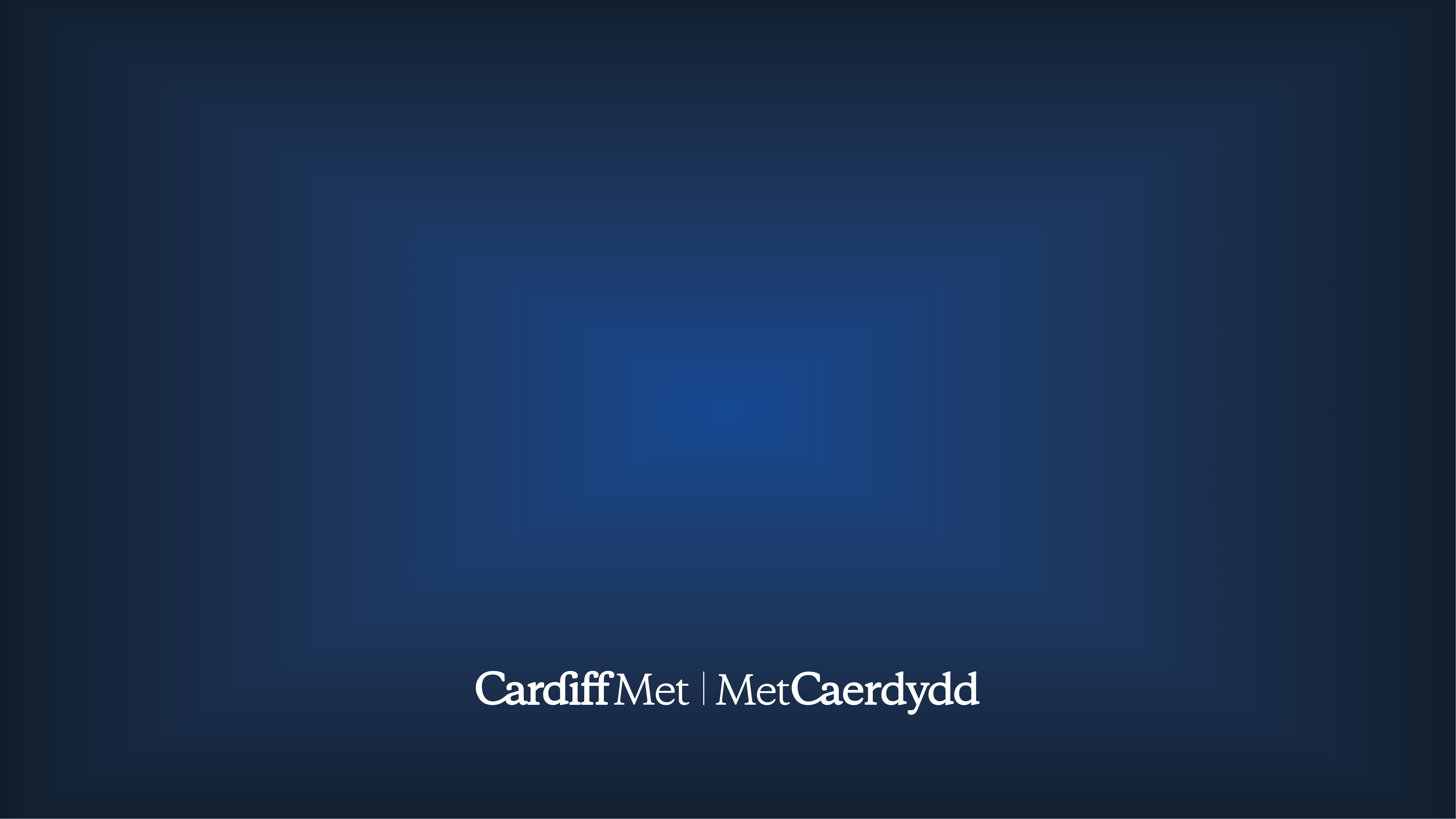 Thank you!
Key references
 
Ashforth, B.E., Harrison, S.H., and Corley, K.G. (2008) ‘Identiﬁcation in organizations: an 
examination of four fundamental questions’, Journal of Management, 34, 325– 374.
 
He, H., and Brown, A.D. (2013) ‘Organizational identity and organizational identiﬁcation: a 
review of the literature and suggestions for future research’ Group & Organization Management, 38, 3–35.
 
Helm, S. (2013) ‘A matter of reputation and pride: Associations between perceived external 
reputation, pride in membership, job satisfaction and turnover intentions’ British Journal of Management, 24(4), 542-556.
 
Mael, F., and Ashforth, B. E. (1992) ‘Alumni and their alma mater: A partial test of the reformulated model of organizational identification’ Journal of Organizational Behavior, 13(2), 103-123.
 
Meyer, J. P., Becker, T. E., and van Dick, R. (2006) ‘Social identities and commitments at work: toward an integrative model’, Journal of Organizational Behavior, 27(5), 665-683.
 
Schaarschmidt, M., and Könsgen, R. (2020) ‘Good citizen, good ambassador? Linking employees' reputation perceptions with supportive behaviour on Twitter’ Journal of Business Research, 117, 754-763.
 
Simões, C., Dibb, S., & Fisk, R. P. (2005) ‘Managing Corporate Identity: An internal Perspective’  Journal of the Academy of Marketing Science, 33(2), 153-168.
 
Sung, W., Woehler, M. L., Fagan, J. M., Grosser, T. J., Floyd, T. M., and Labianca, G. J.. (2017) ‘Employees’ responses to an organizational merger: Intra-individual change in organizational identification, attachment, and turnover’ Journal of Applied Psychology, 102(6), 910–934.
 
Tourky, M., Syed Alwi S.F., Kitchen, P., Melawar, T.C. and Shaalan, A., (2020) ‘New conceptualization and measurement of corporate identity: Evidence from UK food and beverage industry’, Journal of Business Research, 109, 595-606.
 
Vargo, S.L. and Lusch, R.F. (2016) ‘Institutions and axioms: an extension and update of service-dominant logic’, Journal of The Academy of Marketing Science, 44, 5-23.
 
Zablah, A.r., Sirianni, N.J., Korsshun, D., Gremler, D.D. and Beatty, S.E. (2017) ‘Emotional
convergence in service relationships: the shared front-line experience of customers and employees’, Journal of Services Research, 20(1), 76-90.